Central nervous system block          Neuropathology practical
Dr. Maria A. Arafah
Assistant Professor – Department of Pathology
http://fac.ksu.edu.sa/mariaarafah/courses
Cerebrum, Cerebellum and Brain Stem
C71.2
CNS Block
11/09/2018
2
Meninges
CNS Block
11/09/2018
3
CNS Cells
Two cell types

Neurons
Conduct nerve impulses
Cannot be replaced if destroyed

Neuroglial cells
Support, nourish, and protect the neurons
Include astrocytes, oligodendrocytes, ependymal cells and microglia
CNS Block
11/09/2018
4
[Speaker Notes: Tissues of the CNS has two types of cells.  The neurons which conduct nerve impulses.  Mitosis or cell division cannot take place in neurons so neurons cannot be replaced if they are destroyed.

The neuroglia or glia are the supporting cells of nervous tissue.  The neuroglial cells support, nourish, and protect the neurons.  Mitosis takes place in neuroglia.  Neuroglial cells include astrocytes, oligodendrocytes, and microglia.  A large percentage of brain tumors originate in neuroglial cells.]
CNS Cells
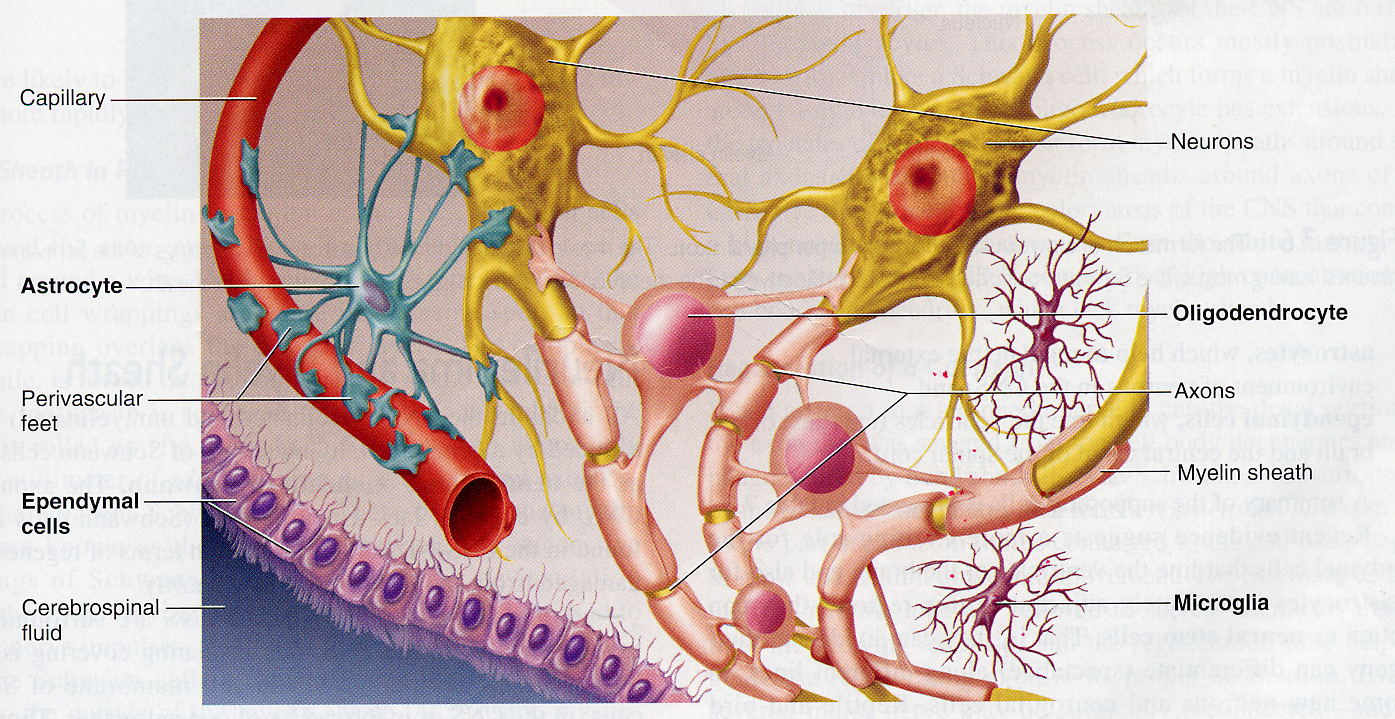 CNS Block
11/09/2018
5
Case 1
A 43 years old female complains of a headache and had two attacks of seizures in the past 4 months. Brain MRI revealed a 3 cm extra-axial mass in the parietal region. It was dural-based with mild edema in the surrounding brain tissue.

What is your provisional diagnosis?
CNS Block
11/09/2018
6
Case 1
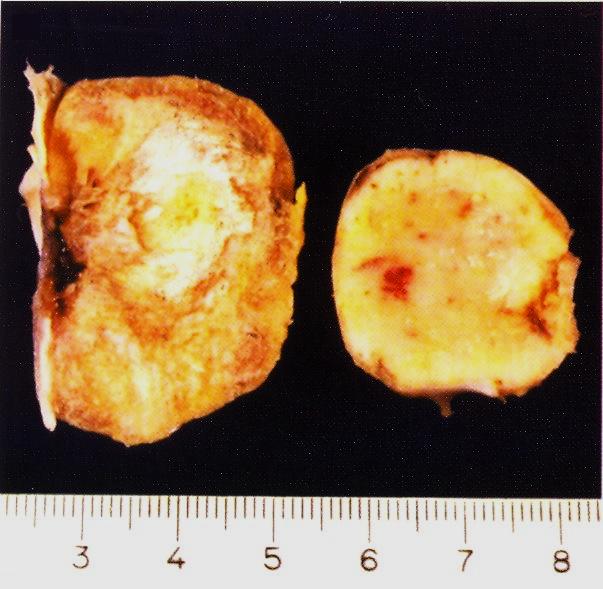 CNS Block
11/09/2018
7
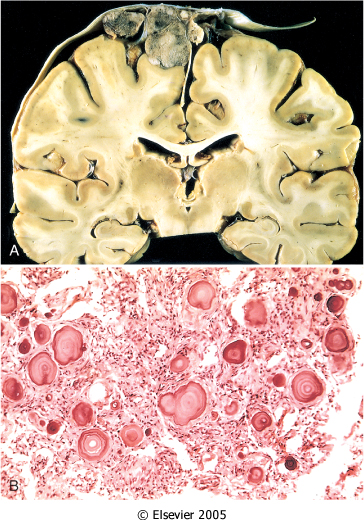 Case 1
A, A parasagittal multilobular meningioma attached to the dura with compression of the underlying brain.

B, Meningioma with a whorled pattern of cell growth and psammoma bodies.
8
Meningioma (Dura-brain)
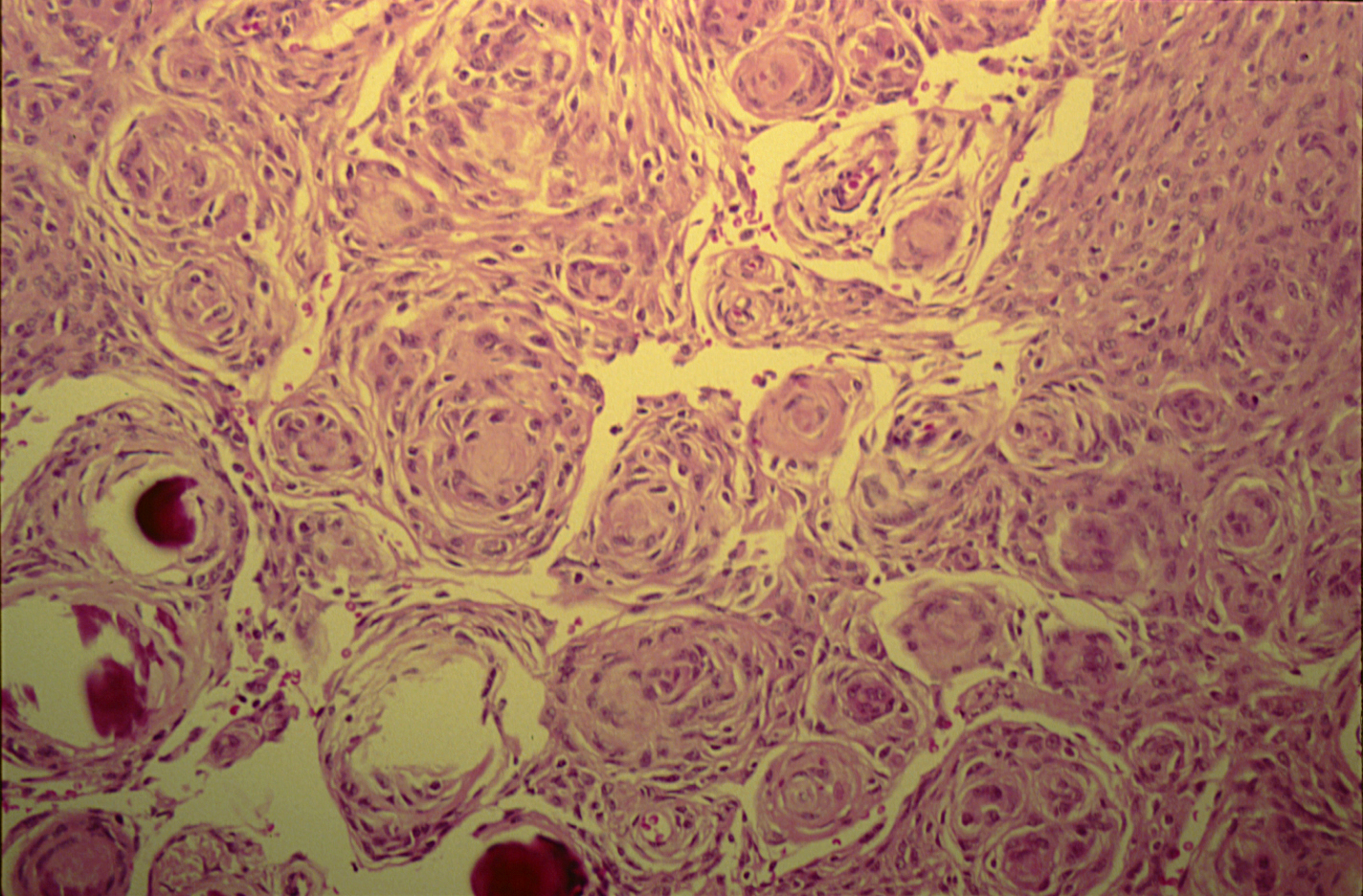 CNS Block
11/09/2018
9
Meningioma (Dura-brain)
Sections show:

Whorls of fibrocellular tissue.

Cells are oval, spindle shape or elongated and lack mitosis.

Psammoma bodies (spherical calcified particles).
CNS Block
11/09/2018
10
Case 2
Case 2
A 55 years old man complains of a headache for the last 2 months. Brain MRI reveals a 3 cm frontal intra-parenchymal space occupying lesion with a rim enhancement on contrast studies.

What is your provisional diagnosis ?
CNS Block
11/09/2018
12
Case 2
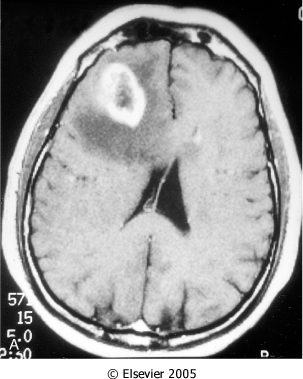 Computed tomographic scan of a large tumor in the cerebral hemisphere showing signal enhancement with contrast material and pronounced peritumoral edema.
CNS Block
11/09/2018
13
Case 2
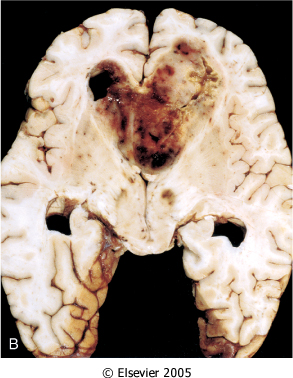 Glioblastoma multiforme appearing as a necrotic, hemorrhagic and infiltrating mass.
CNS Block
11/09/2018
14
Case 2
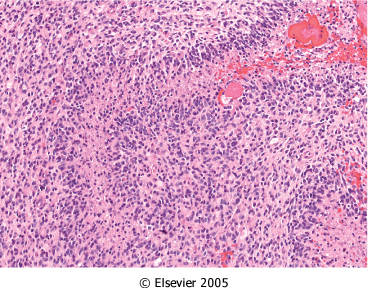 Glioblastoma: Foci of necrosis with pseudopalisading of malignant nuclei.
CNS Block
11/09/2018
15
Case 2
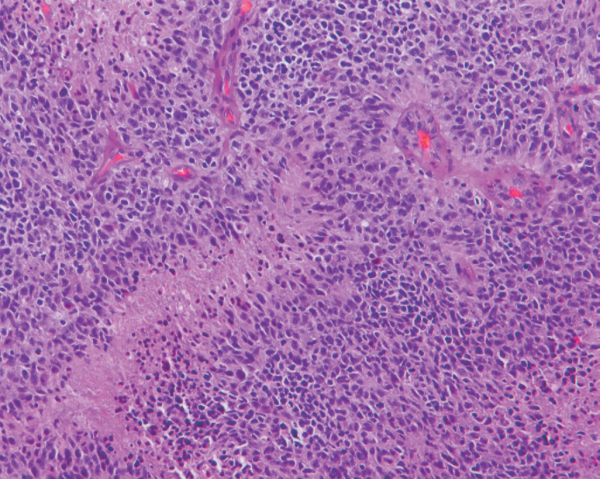 Glioblastom: Foci of necrosis with pseudopalisading of malignant nuclei and endothelial cell proliferation
CNS Block
11/09/2018
16
Case 3
Case 3
A 27 years old woman presents with a sudden onset of right sided blindness and weakness in her left leg. There is no history of trauma. However, she experienced a similar episode 8 months ago and was diagnosed as aseptic meningitis.
CNS Block
11/09/2018
18
Case 3
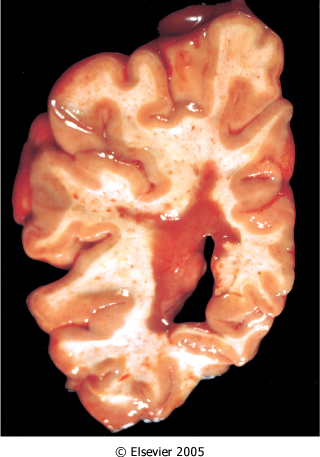 Multiple sclerosis.  Section of fresh brain showing brown plaque around occipital horn of the lateral ventricle.
CNS Block
11/09/2018
19
Case 3
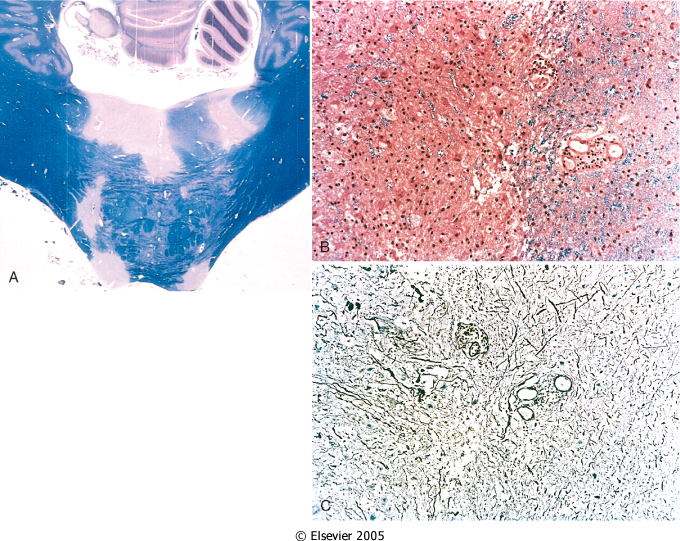 Multiple sclerosis.

A, Unstained regions of demyelination (MS plaques) around the fourth ventricle (Luxol fast blue PAS stain for myelin).

B, Myelin-stained section shows the sharp edge of a demyelinated plaque and perivascular lymphocytic cuffs. 

C, The same lesion stained for axons shows relative preservation.
CNS Block
11/09/2018
20
Case 4
Case 4
A 39 years old man complains of a progressive hearing loss over a 2-year period. Except for occasional headaches, he has no other complaints . Evaluation discloses severe sensorineural hearing loss onthe left side. MRI shows a 1.5 cm mass at the left cerebellopontine angle.

What is your provisional diagnosis ?
CNS Block
11/09/2018
22
Case 4
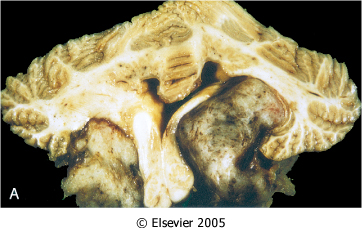 Bilateral eighth nerve schwannomas. These are usually seen in neurofibromatosis type 2 syndrome
CNS Block
11/09/2018
23
Case 4
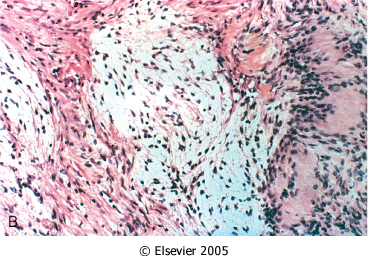 Schwannoma: Tumor showing cellular areas, including Verocay bodies (far right), as well as looser myxoid regions.
CNS Block
11/09/2018
24
End of Session 1
Thank You
CNS Block
11/09/2018
25
Case 5
Case 5
A 9 months infant was suffering from an enlarged head size and was admitted to the hospital with convulsions. He went into a coma and died. Autopsy was done and the brain was large  with dilated ventricles.

What is your provisional diagnosis?
CNS Block
11/09/2018
27
Case 5
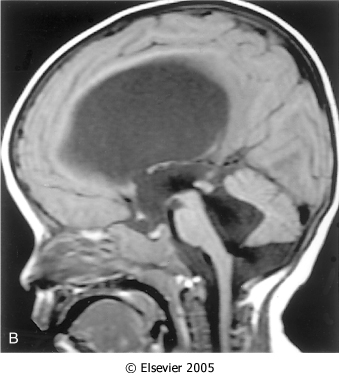 Midsagittal magnetic resonance image of a child with communicating hydrocephalus, involving all ventricles.
CNS Block
11/09/2018
28
Case 5
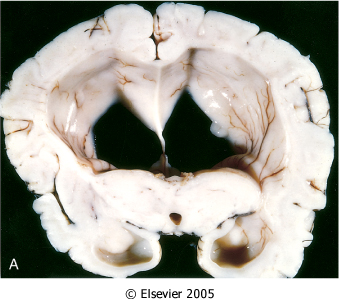 Hydrocephalus. Dilated lateral ventricles seen in a coronal section through the midthalamus.
CNS Block
11/09/2018
29
Case 6
Case 6
A 4 years old child who was treated from otitis media, suddenly complained of a headache, vomiting, fever and stiff neck. CSF was cloudy with an abnormal increase in neutrophils, increased protein and absence of sugar. Gram stain of the CSF fluid showed meningiococci.

What is your diagnosis ?
CNS Block
11/09/2018
31
Meningitis
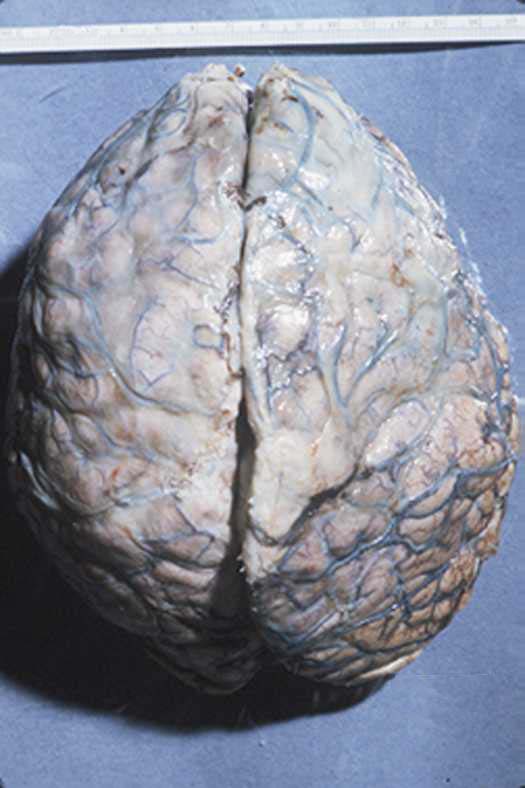 CNS Block
11/09/2018
32
Case 7
Case 7
A 35 years old lady complains from an otitis media. Suddenly she suffers from a headache and convulsions. Brain MRI reveals a 5 cm fluid filled cavity in the temporal lobe. Examination of the CSF shows increased pressure with lymphocytes and increased protein but there is no change of sugar content.

 What is your diagnosis ?
CNS Block
11/09/2018
34
Brain Abscess
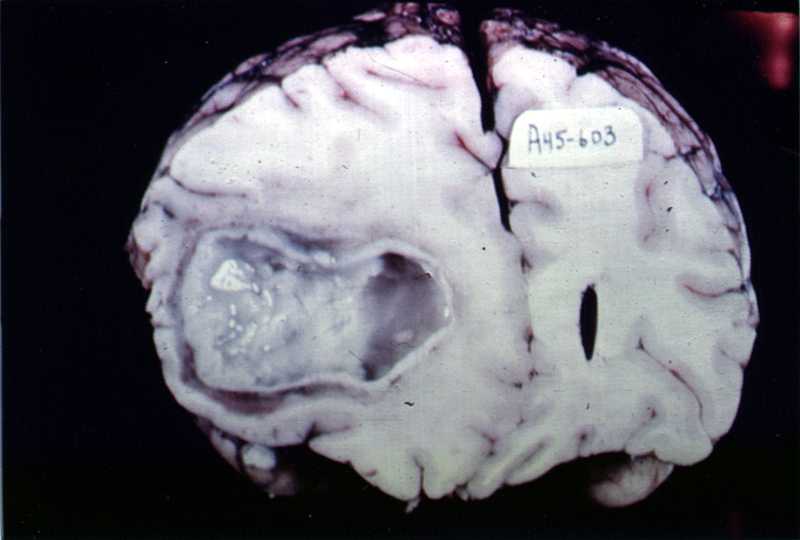 CNS Block
11/09/2018
35
Brain Abscess
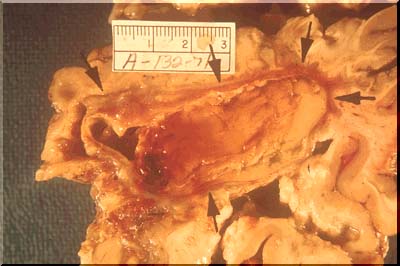 CNS Block
11/09/2018
36
Case 8
Case 8
A previously healthy 31-year-old woman experiences a severe headache and loses consciousness within an hour. An emergent head CT scan reveals an extensive subarachnoid hemorrhage at the base of the brain. She is afebrile. A lumbar puncture yields cerebrospinal fluid with many red blood cells, but no white blood cells. The CSF protein is slightly increased, but the glucose is normal.

What is your provisional diagnosis ?
CNS Block
11/09/2018
38
Ruptured berry aneurysmcausing subarachnoid hemorrhage
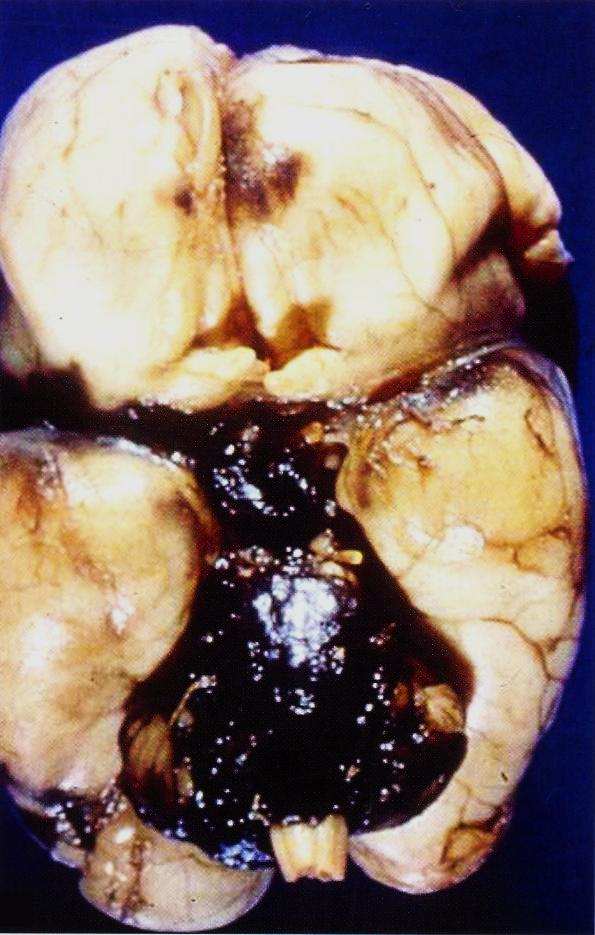 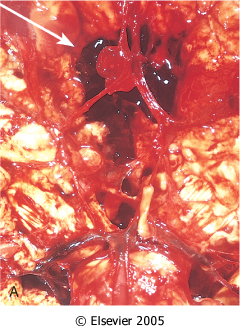 CNS Block
11/09/2018
39
[Speaker Notes: View of the base of the brain, dissected to show the circle of Willis with an aneurysm of the anterior cerebral artery (arrow).]
Case 8
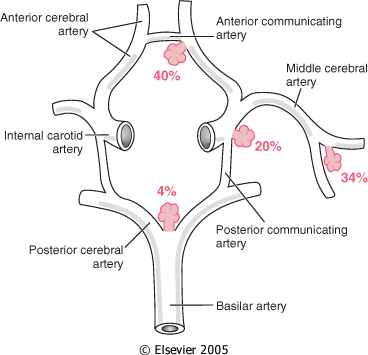 Common sites of saccular (berry) aneurysms in the circle of Willis
CNS Block
11/09/2018
40
Case 8
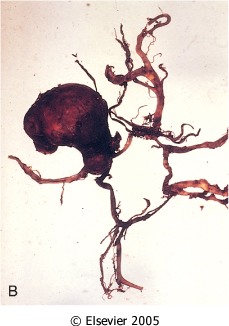 Dissected circle of Willis to show large aneurysm.
CNS Block
11/09/2018
41
Case 8
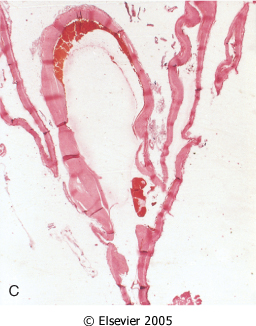 Section through a saccular aneurysm showing the hyalinized fibrous vessel wall.
CNS Block
11/09/2018
42
Case 9
Case 9
An 85 years old man complains of progressive loss of memory, disorientation and alterations in mood and behavior since 20 years. He was admitted to hospital because he was disabled and immobile and he died in hospital after one week of admission. Autopsy was done and the brain cortex  was found to be atrophied.

What is your diagnosis ?
CNS Block
11/09/2018
44
Case 9
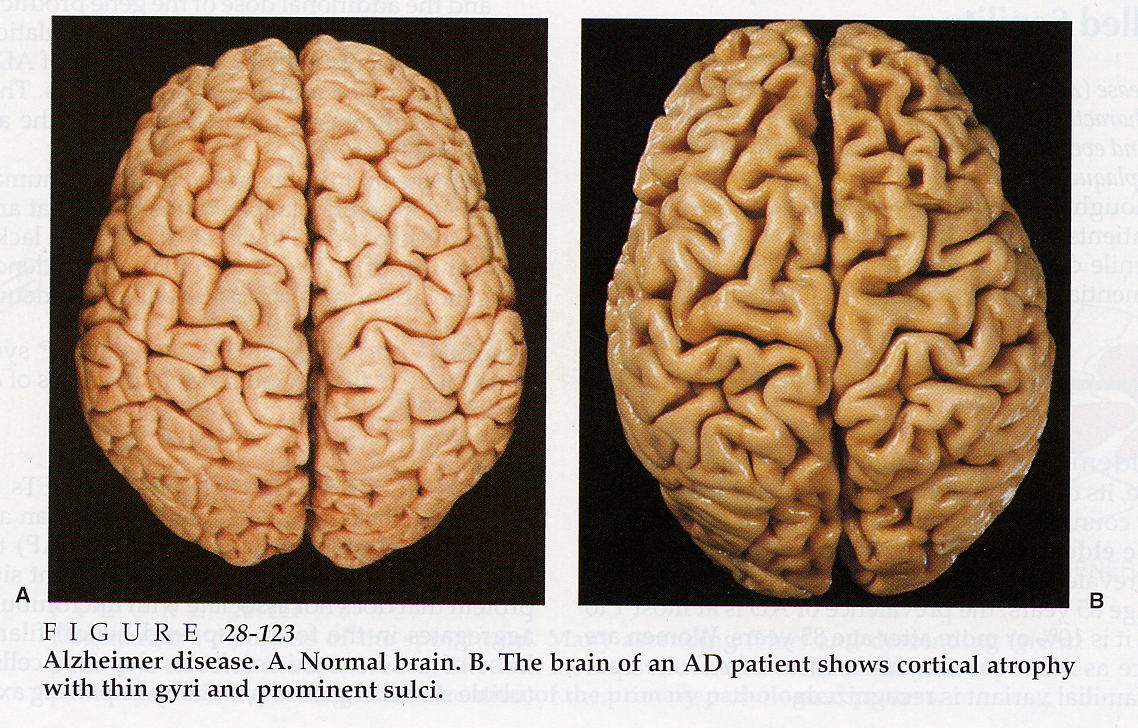 CNS Block
11/09/2018
45
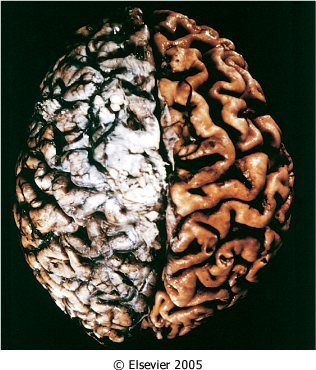 Case 9
Alzheimer disease with cortical atrophy most evident on the right, where meninges have been removed.
CNS Block
11/09/2018
46
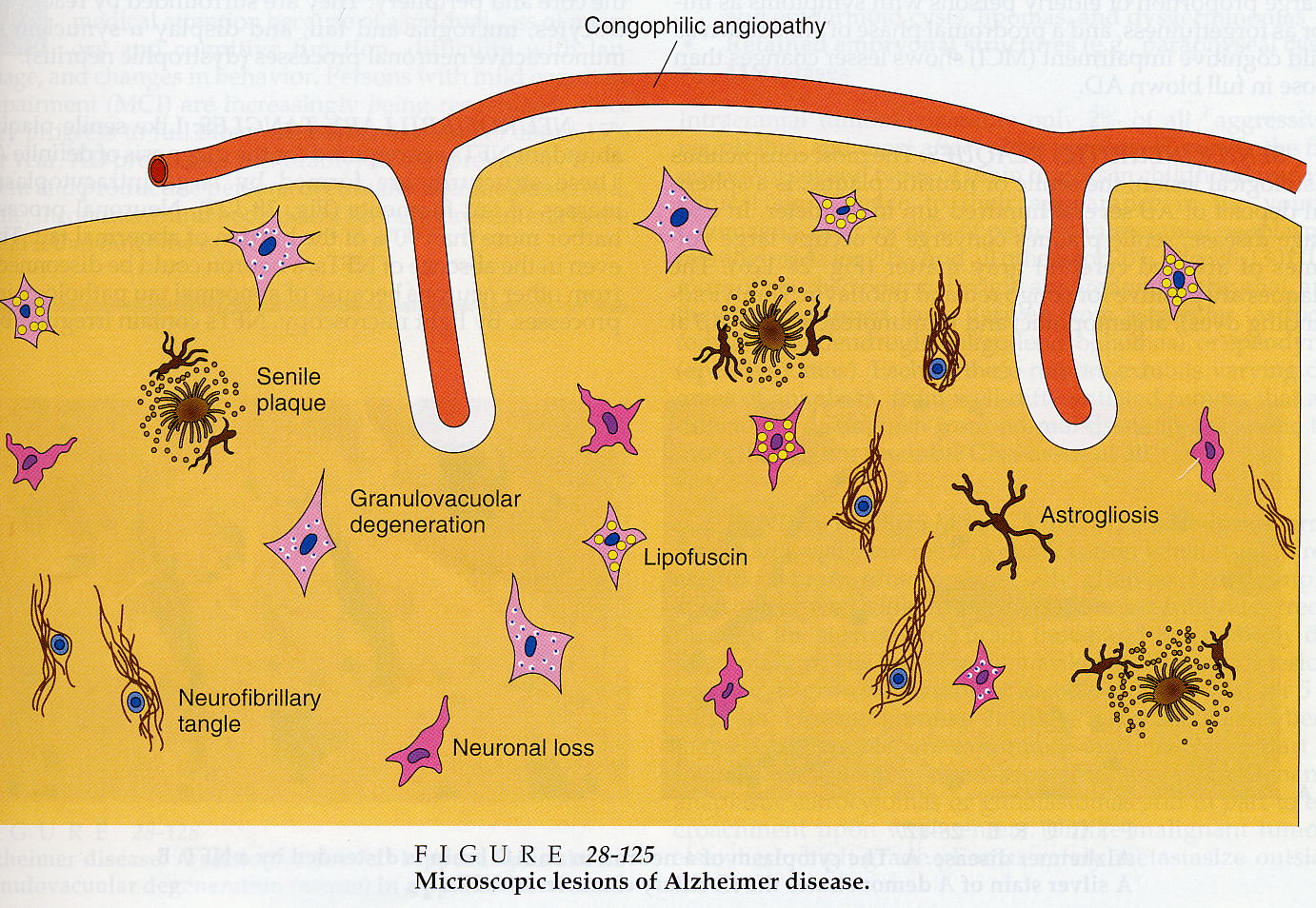 CNS Block
11/09/2018
47
Case 9
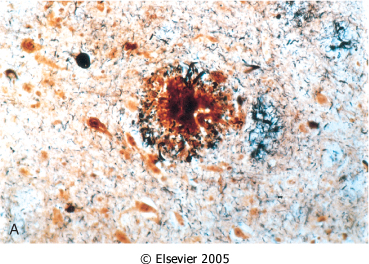 Alzheimer disease.  A, Neuritic plaque with a rim of dystrophic neurites surrounding an amyloid core.
CNS Block
11/09/2018
48
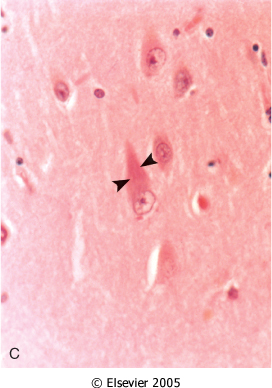 Case 9
Alzheimer Disease: Neurofibrillary tangles (arrowheads) are present within the neurons.
CNS Block
11/09/2018
49
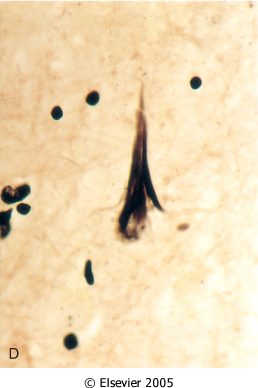 Case 9
Alzheimer Disease.  D, Silver stain showing a neurofibrillary tangle within the neuronal cytoplasm.
CNS Block
11/09/2018
50
Case 9
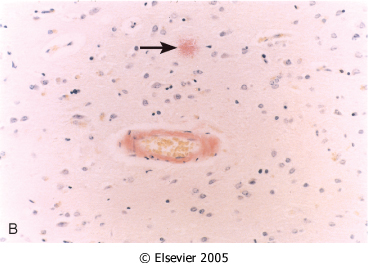 Alzheimer Disease: Congo red stain of the cerebral cortex showing amyloid deposition in the blood vessels and the amyloid core of the neuritic plaque (arrow)
CNS Block
11/09/2018
51
Alzheimer Disease
Macroscopic examination of the brain shows a variable degree of cortical atrophy with widening of the cerebral sulci that is most pronounced in the frontal, temporal, and parietal lobes.

Microscopic examination: neuritic (senile) plaques, neurofibrillary tangles, and amyloid angiopathy.
CNS Block
11/09/2018
52